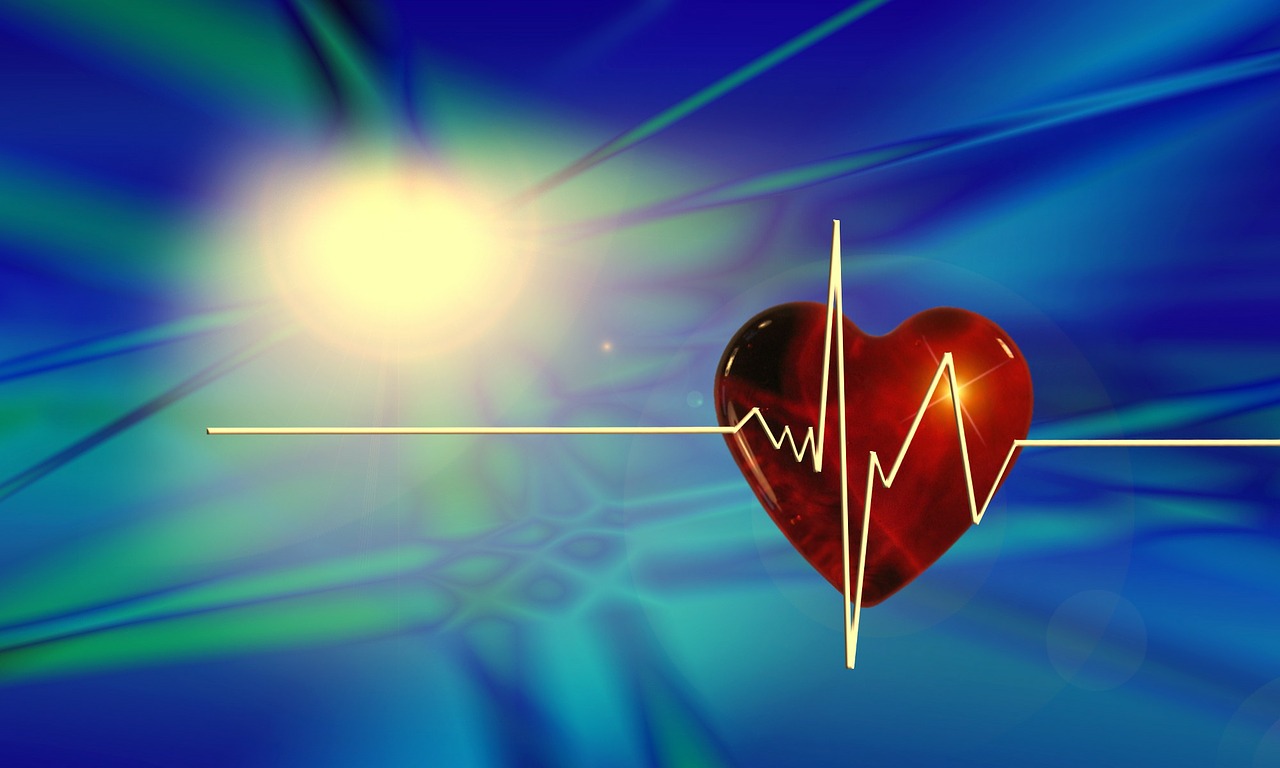 KAD blir til ØHD
Fagsamling, i Digipro-helse
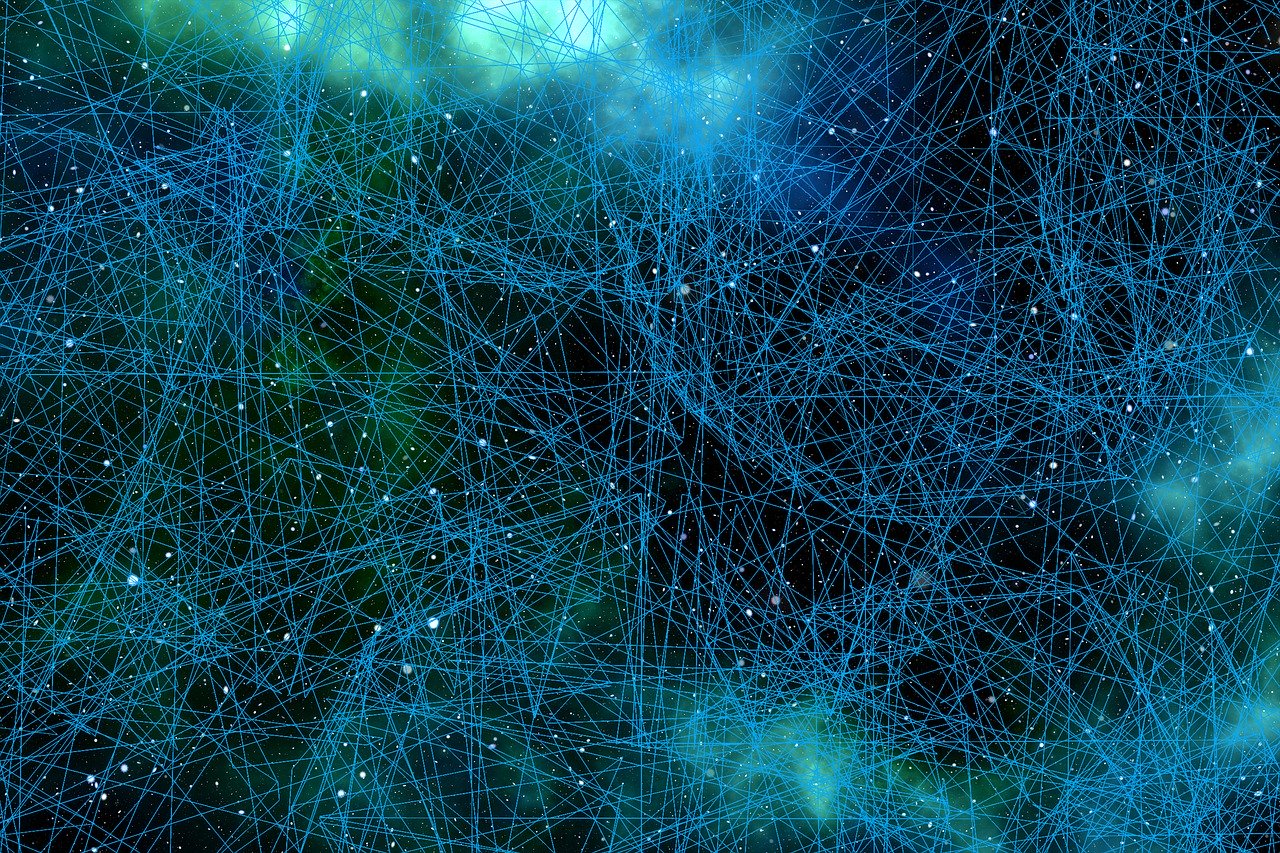 ØHD
Kommunen skal sørge for tilbud om døgnopphold for helse- og omsorgstjenester til pasienter og brukere med behov for øyeblikkelig hjelp og plikten trådte i kraft 1. januar 2016 for pasienter med somatisk sykdom. Fra 1. januar 2017 skal denne plikten også gjelde for pasienter med psykiske helse- og rusmiddelproblemer.  

Plikten følger av Helse- og omsorgstjenesteloven § 3-5 tredje ledd:  

”Kommunen skal sørge for tilbud om døgnopphold for helse- og omsorgstjenester til pasienter og brukere med behov for øyeblikkelig hjelp. Plikten gjelder kun for de pasienter og brukere som kommunen har mulighet til å utrede, behandle eller yte omsorg til.”
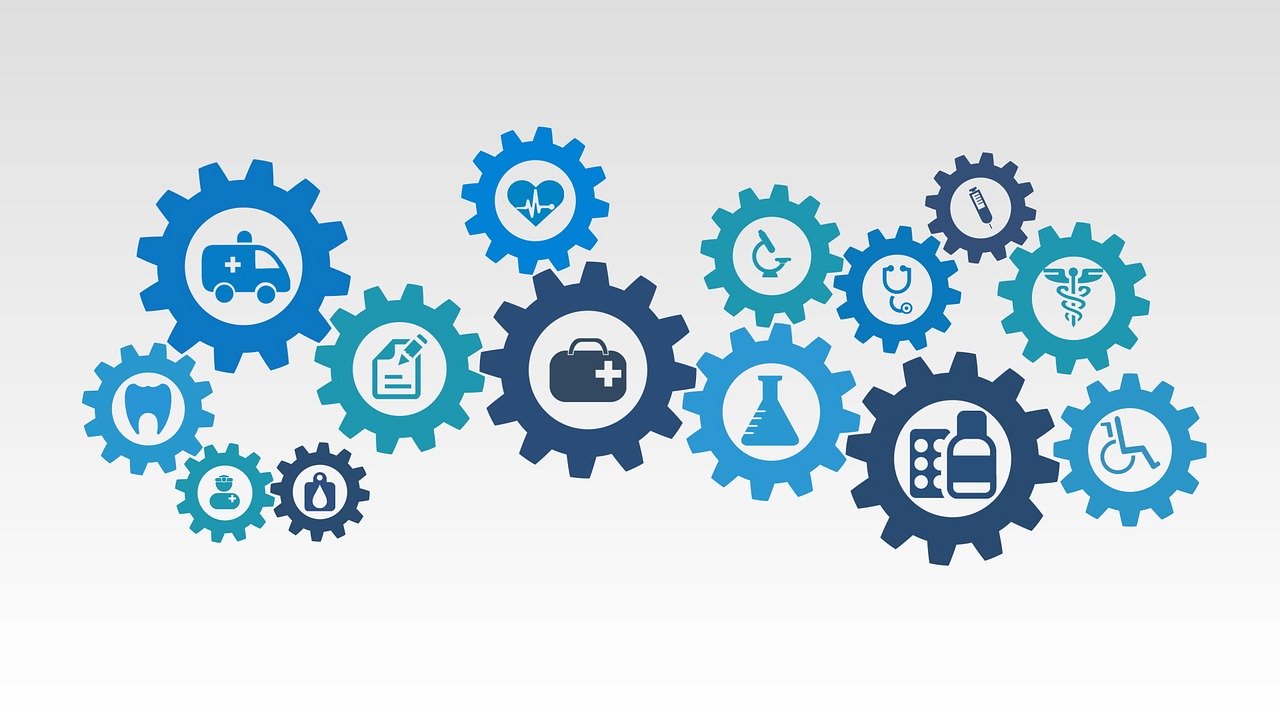 Helse- og omsorgstjenesteloven omfatter alle pasientgrupper, herunder pasienter med psykiske helseproblemer/lidelser og rusmiddelproblemer, som skal sikres likeverdig tilgang til tjenester, også kommunal øyeblikkelig hjelp døgnopphold, jf. helse- og omsorgstjenesteloven § 3-1 annet ledd.
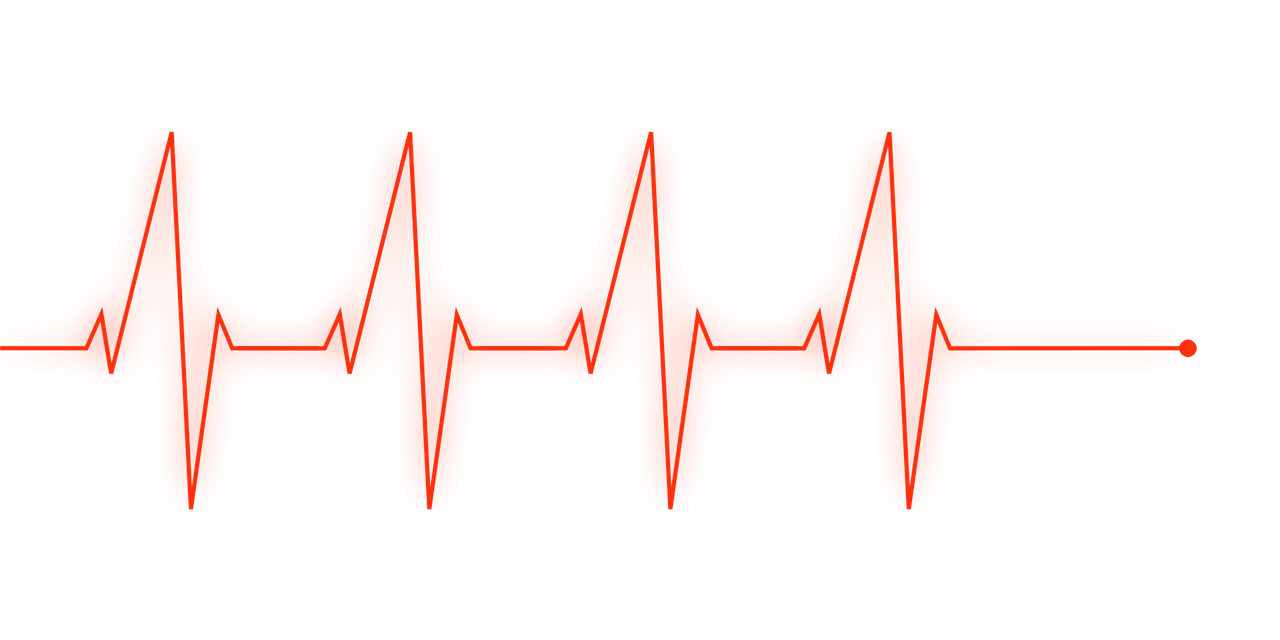 Hensikten  med tilbudet er å unngå innleggelser i spesialisthelsetjenesten når dette ikke er ønskelig eller nødvendig ut fra en helhetlig medisinsk og psykososial vurdering. Etablering av kommunalt øyeblikkelig hjelp døgntilbud til personer med psykisk helse- og rusmiddelproblemer gir en større mulighet til å komme tidligere til og om mulig unngå behov for innleggelse i spesialisthelsetjenesten.
Kommunene står fritt i hvordan de velger å organisere tilbudet om kommunal øyeblikkelig hjelp døgnopphold. Innretning, omfang og kvaliteten på tilbudet vil være avgjørende for hvilke pasienter som er aktuelle for tilbudet.
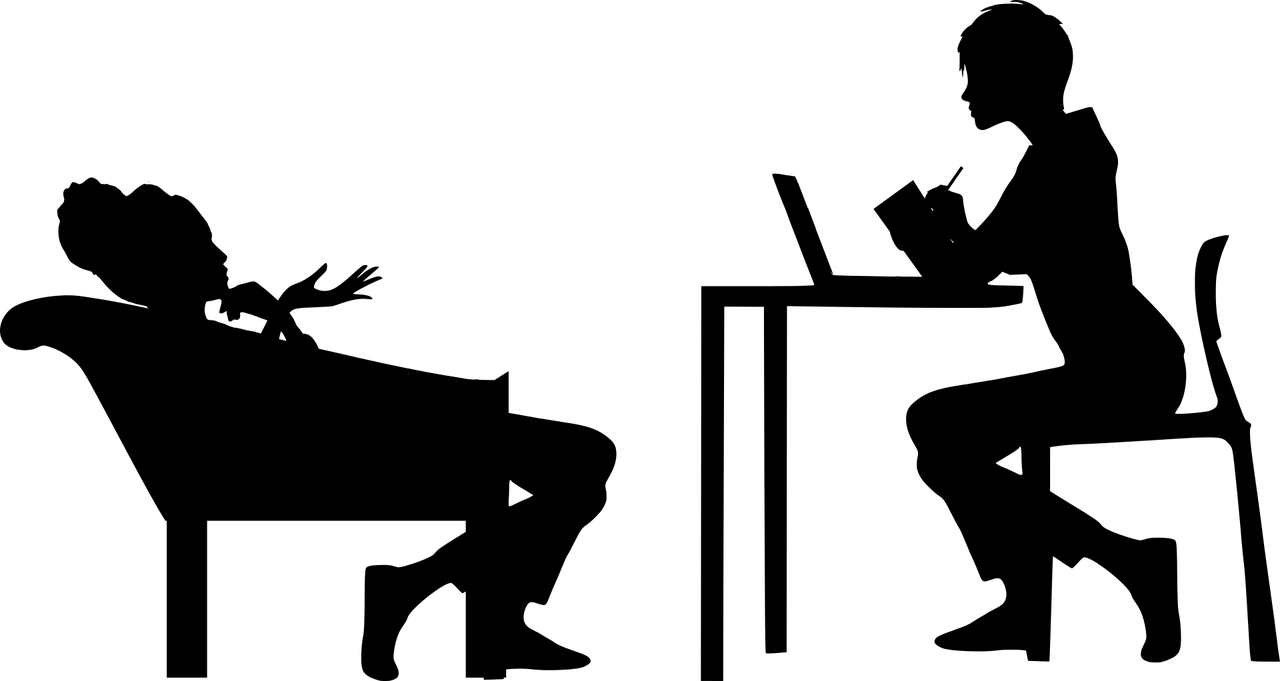 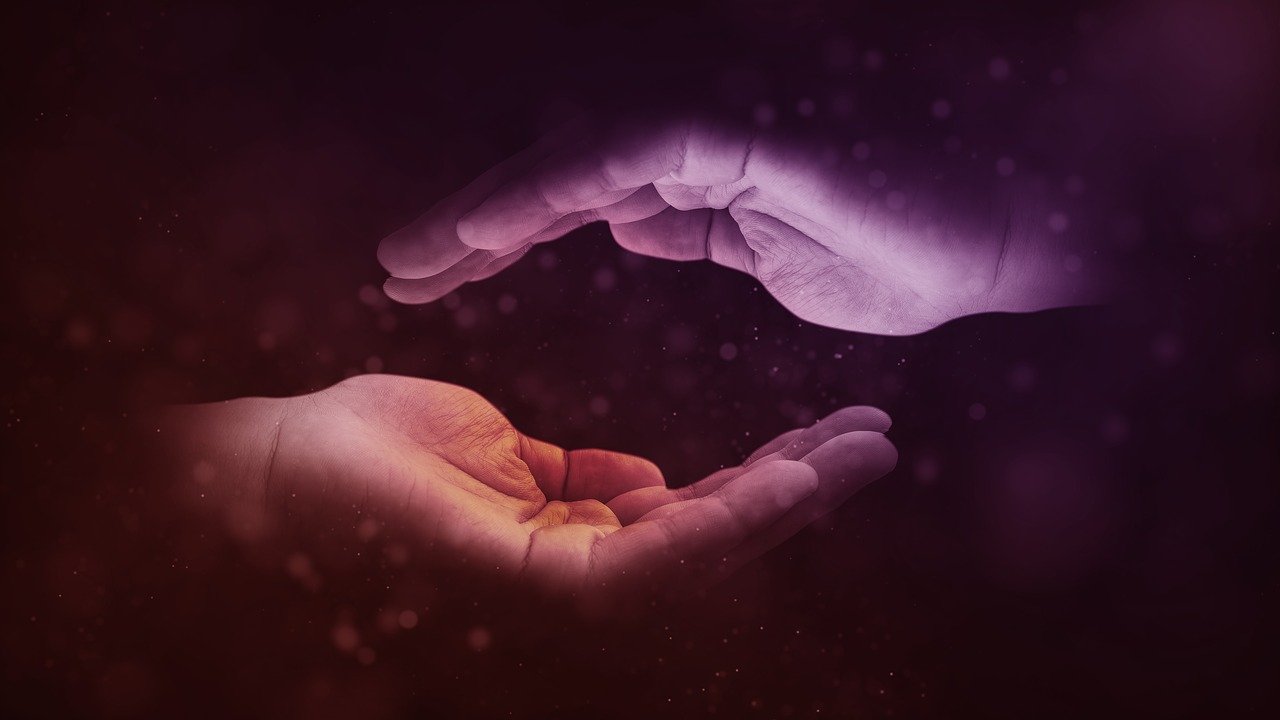 Den lovpålagte samarbeidsavtalen mellom kommune og helseforetak skal beskrive kommunens tilbud om øyeblikkelig hjelp døgnopphold og er et overordnet virkemiddel for samarbeidet om dette tilbudet, jf.helse- og omsorgstjenesteloven, kapittel 6. Avtalen må også omfatte tilbudet som skal gis til pasienter med psykisk helse- og rusmiddelproblemer.
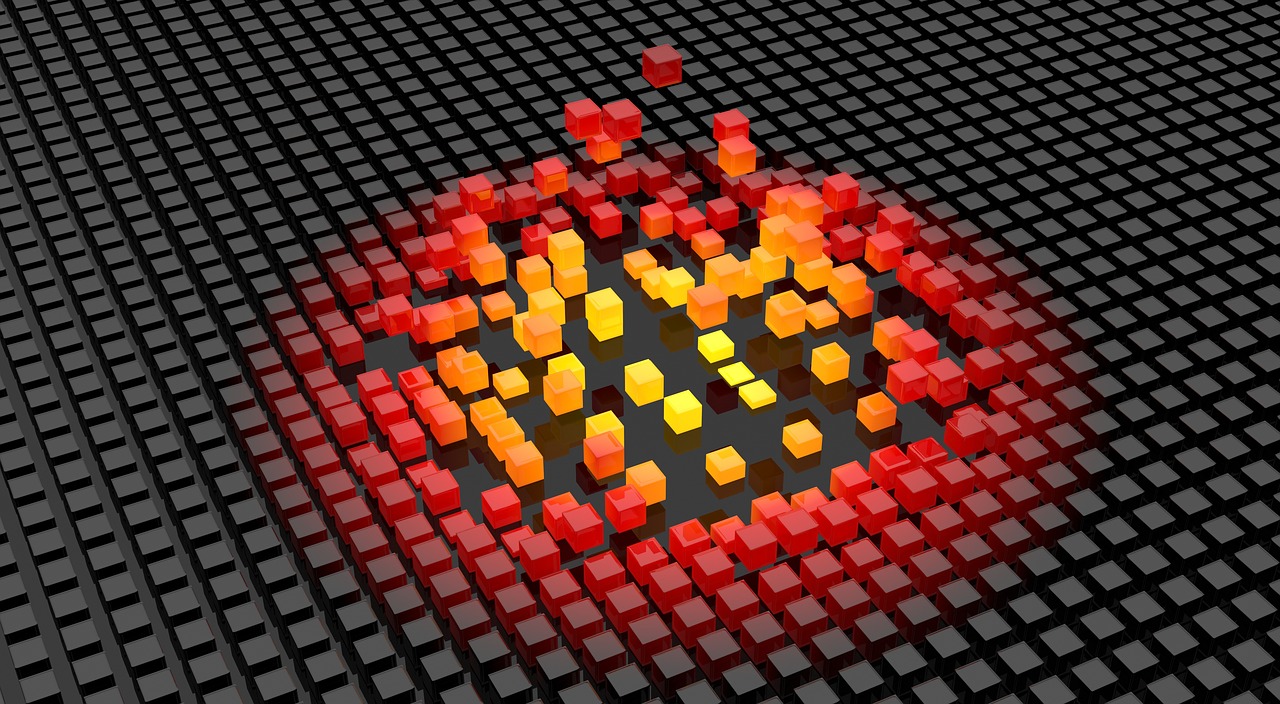 Organisering
Når kommunene skal planlegge for hvordan tilbudet om kommunalt øyeblikkelig hjelp døgnopphold skal integreres i de øvrige tjenestetilbudene, må det tenkes langsiktig og helhetlig. En av helse- og omsorgstjenestenes største utfordringer er at pasientenes behov for koordinerte og helhetlige tjenester ikke besvares godt nok og tjenestene oppfattes som fragmenterte. Øyeblikkelig hjelp døgntilbudet må ikke organiseres slik at det bidrar til en økende fragmentering av primærhelsetjenesten eller akuttilbudet utenfor sykehus.
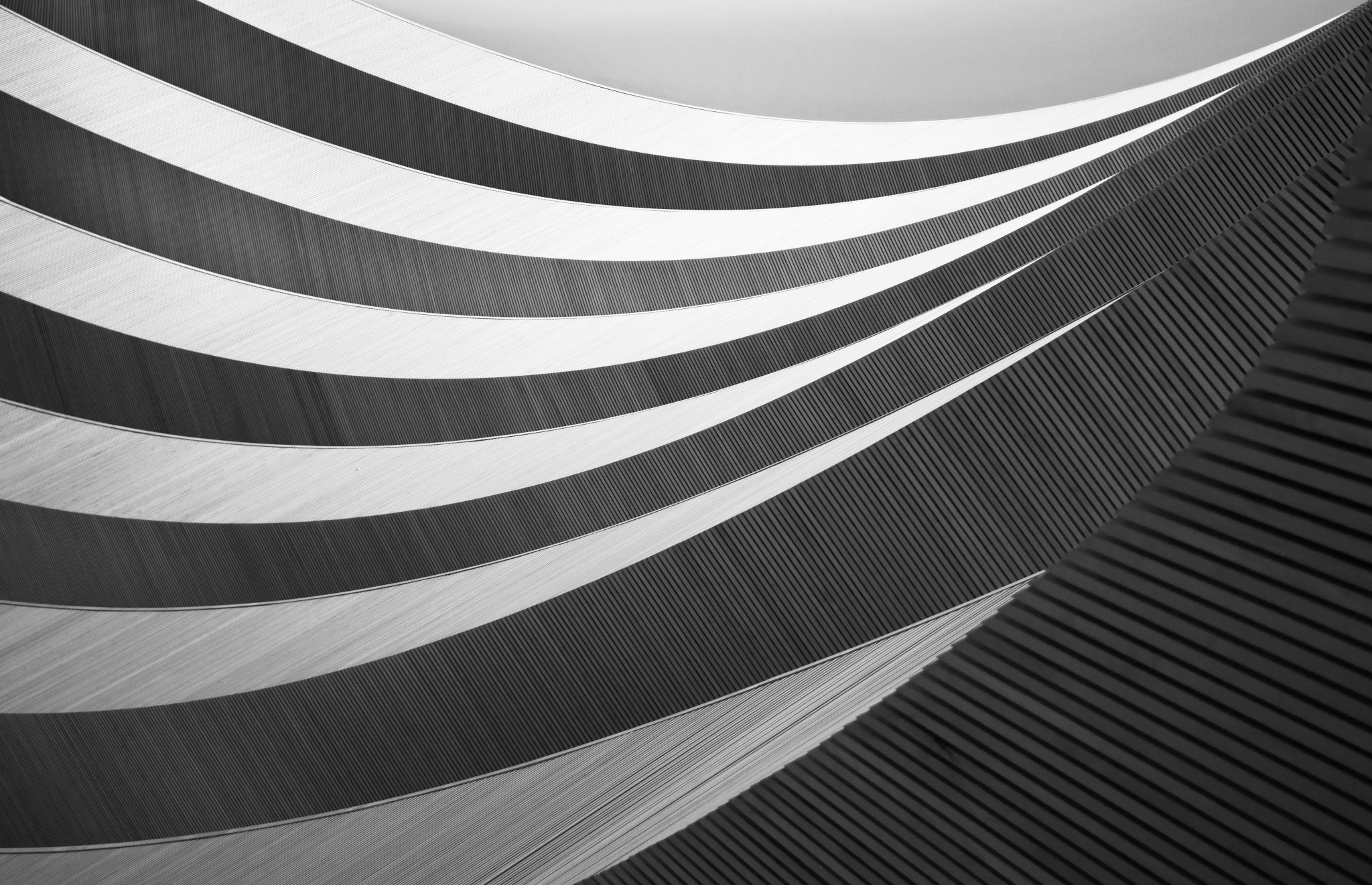 Hjelpespørsmål til organiseringen og øvrig innretning på tilbudet:
Kvalitetsforbedring og pasientsikkerhet
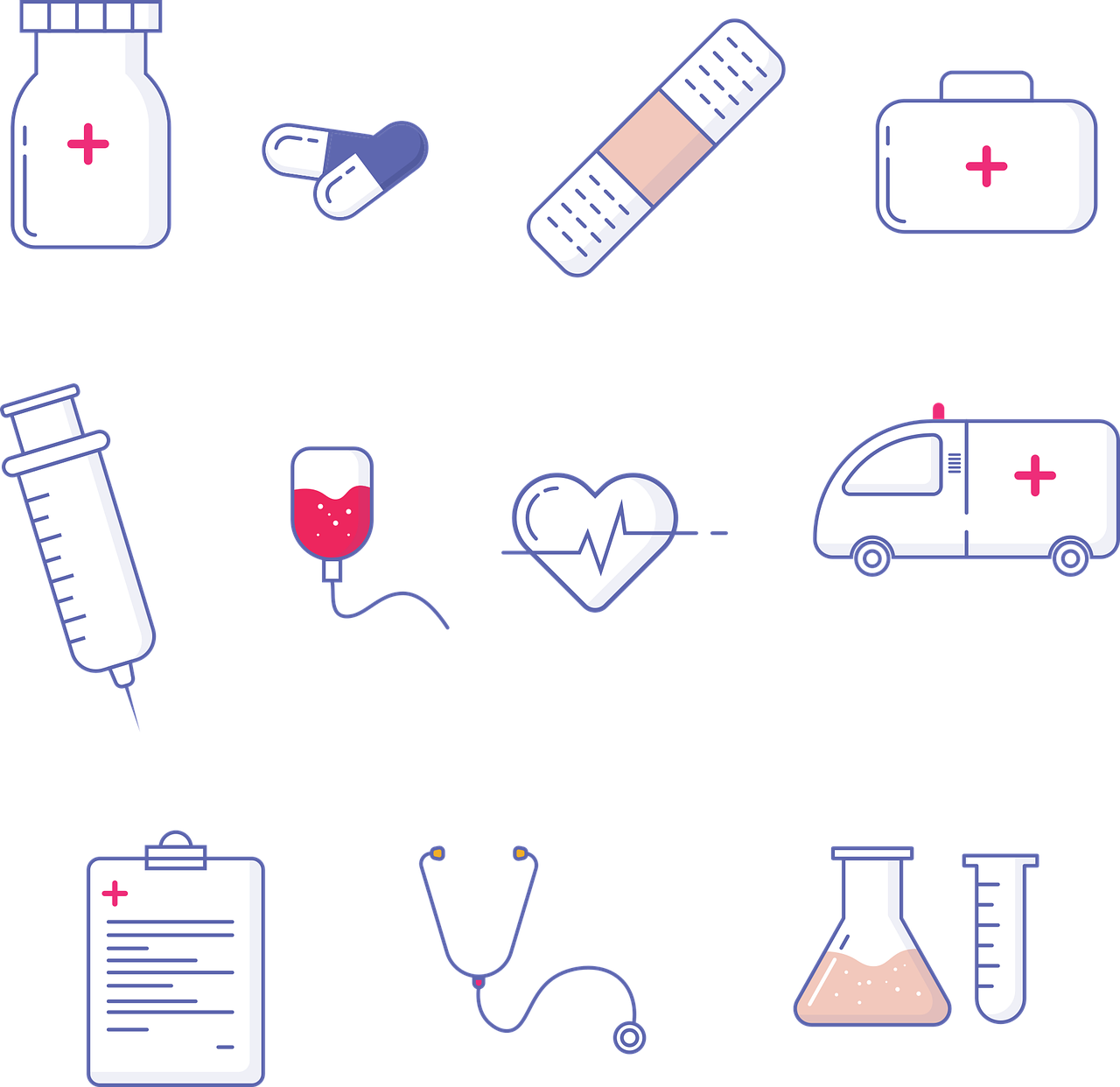 Enhver som yter helse- og omsorgstjenester skal sørge for at virksomheten arbeider systematisk for kvalitetsforbedring og pasientsikkerhet, jf. helse- og omsorgstjenesteloven § 4-2 og spesialisthelsetjenesteloven § 3-4a. Systematisk overvåking og gjennomgang av tilbudet er en del av internkontrollen og skal sikre at det fungerer som forutsatt og vil bidra til kontinuerlig forbedring i virksomheten. 
Det anbefales at det jevnlig gjøres ROS-analyser for å kvalitetssikre tilbudet, jf internkontrollforskriften §4 bokstav f. Ved å avdekke risikoområder kan partene igangsette kompenserende tiltak basert på muligheter og ressurser som finnes i virksomhetene og eventuelt i samarbeid med andre.
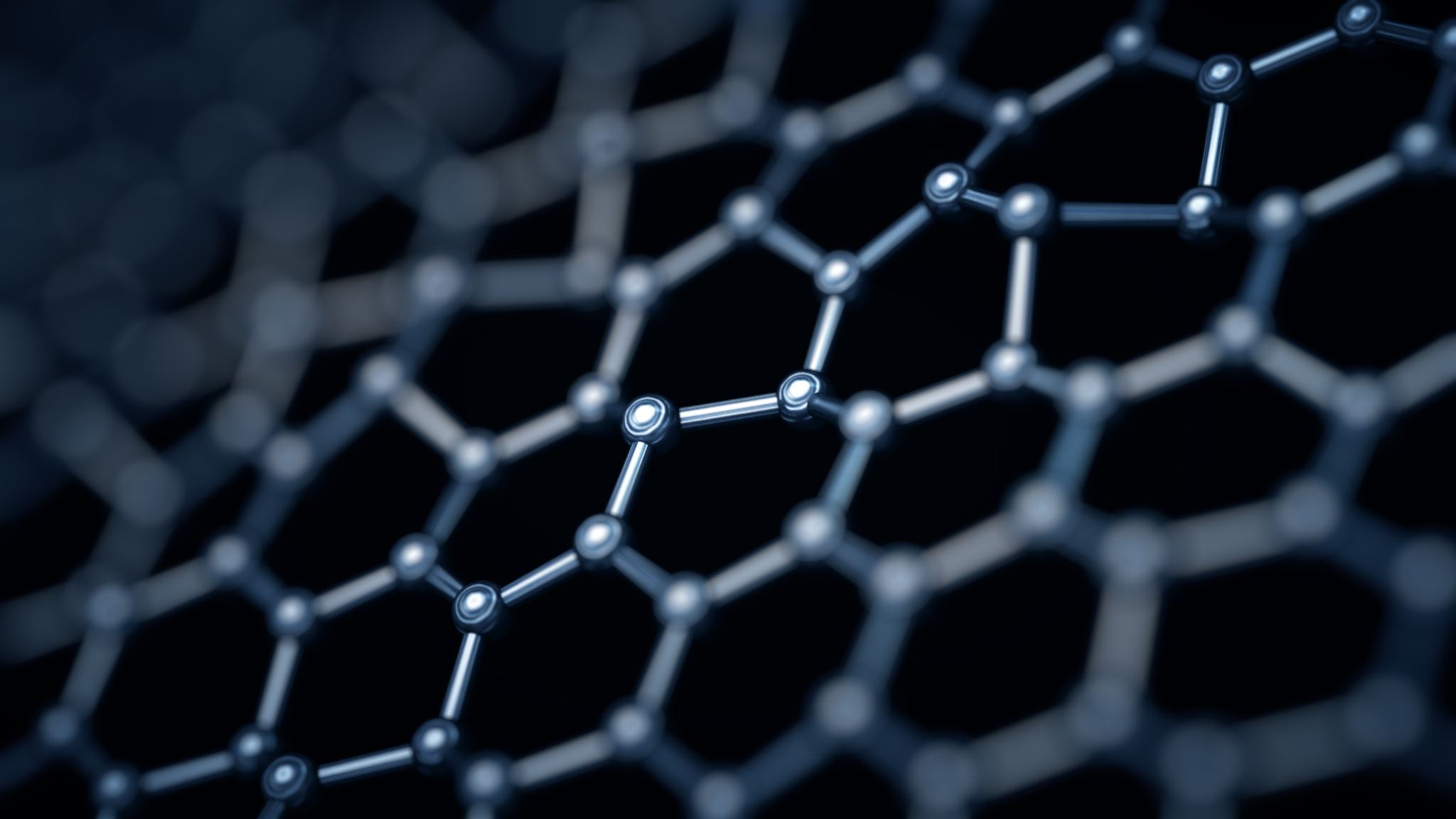 Aktuelle pasienter innen somatikk
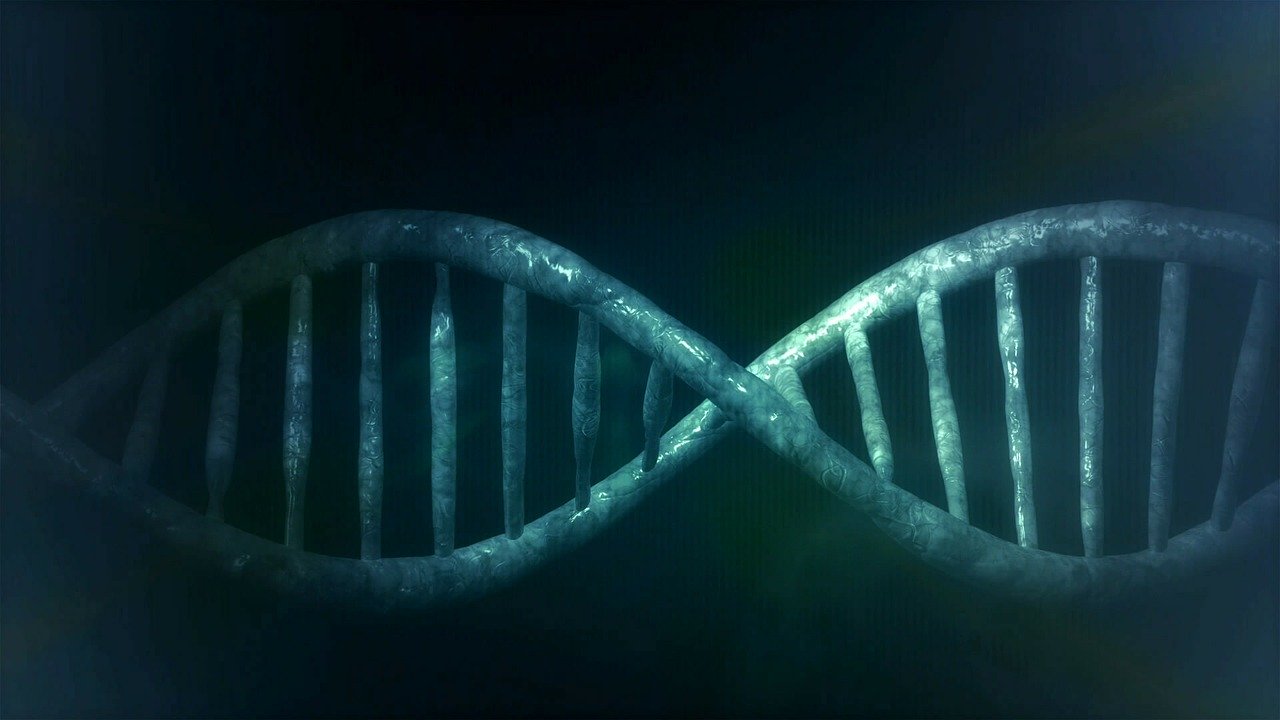 Pasienter som ikke er aktuelle for kommunalt øyeblikkelig hjelp døgnopphold innen somatikk
Pasientgrupper som har en akutt forverring av kjent kronisk sykdom og der en vurdering av alvorlighetsgrad, komorbiditet og funksjonssvikt tilsier at et kommunalt døgnopphold ikke vil være tilstrekkelig dimensjonert for å ivareta pasienten, skal henvises til spesialisthelsetjenesten. Dette vil også gjelde akutt funksjonssvikt hos eldre hvor det kan være vanskelig å finne årsaksforhold og hvor det er fare for rask forverring. Pasienter med allerede etablerte og definerte pasientforløp som akutte hjerneslag og hjerteinfarkt samt traumer med uavklart alvorlighetsgrad skal alltid henvises til spesialisthelsetjenesten.
Komorbiditet, samtidige sykdommer (samsykelighet), forekomst av flere ulike sykdommer eller lidelser samtidig hos samme person.
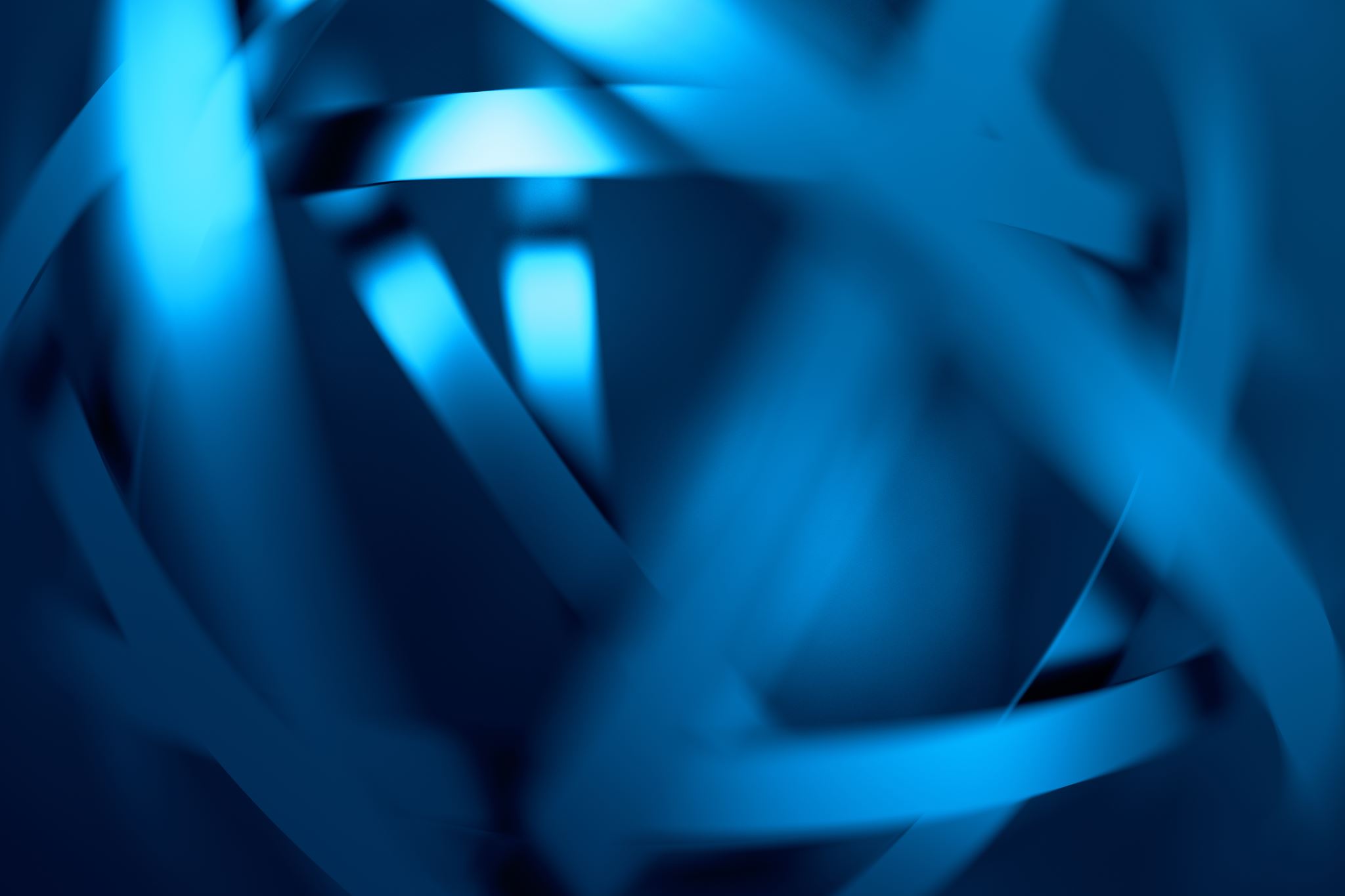 Særskilt om pasientgrupper innen psykisk helse og rus
Pasienter med tilstander som utløser plikt til å yte øyeblikkelig hjelp i spesialisthelsetjenesten er ikke aktuelle for innleggelse i kommunalt øyeblikkelig hjelp døgntilbud. I forskrift om psykisk helsevern § 1 utdypes plikten til å yte øyeblikkelig hjelp. Tilstander som utløser plikt til å yte øyeblikkelig hjelp omfatter blant annet:   
psykotiske tilstander preget av svær uro eller vodlsomhet som medfører betydelig fare for pasientens eller andres liv eller helse 
psykotiske og andre tilstander preget av svær angst eller depresjon der det er betydelig fare for at pasienten kan søke å ta sitt eget liv eller skade seg selv eller andre 
deliriøse tilstander der avrusing ikke er en hovedsak  
psykiske tilstander hos barn og ungdom som omsorgspersonene ikke kan mestre, og der hjelp fra det psykiske helsevernet er påtrengende nødvendig
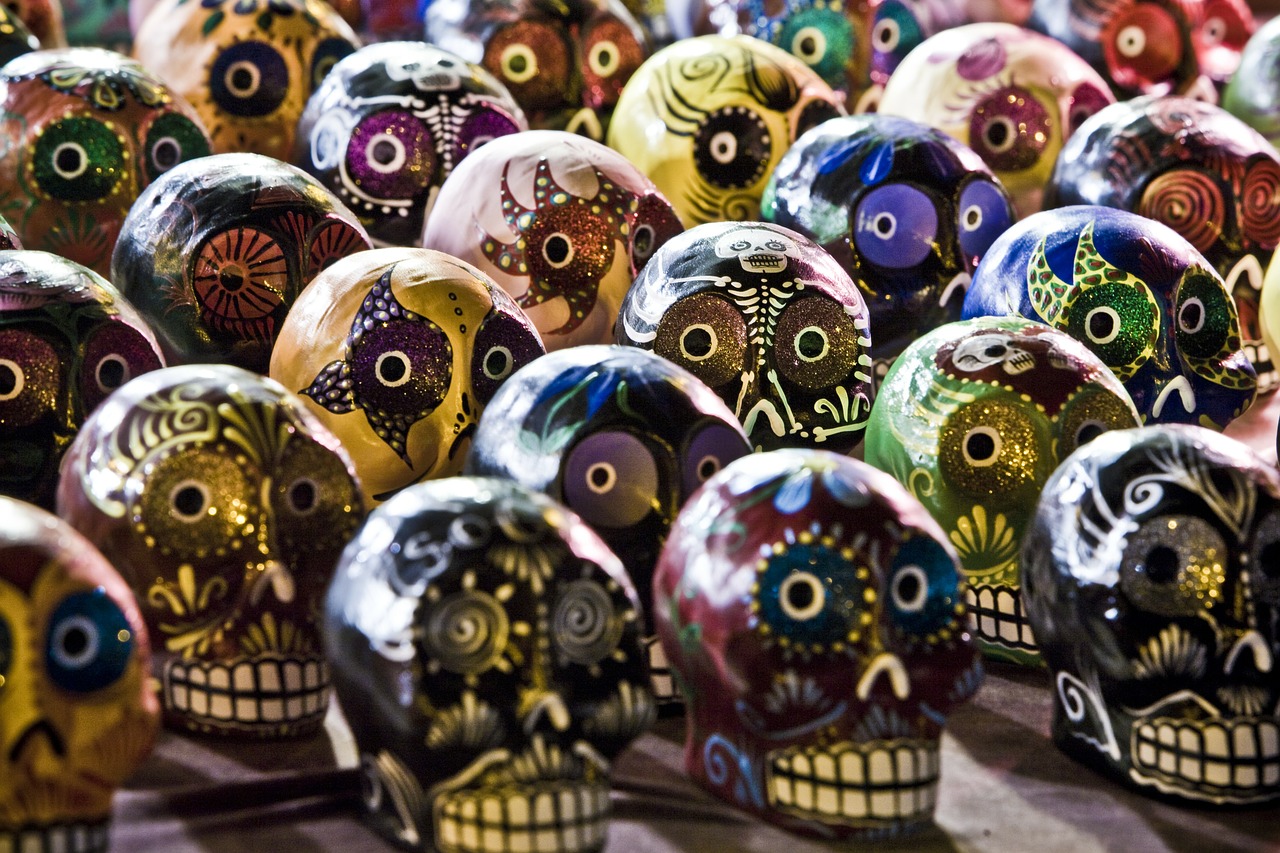 Utover dette bør det også avgrenses mot innleggelse av pasienter med andre alvorlige og/eller uavklarte tilstander, som f.eks.: 
innleggelser der tvang er nødvendig 
selvmordsproblematikk og  alvorlig selvskading 
pasienter med tidligere alvorlig utagerings-/ voldsproblematikk 
pasienter med utagerende atferd, redusert impulskontroll 
ved vold eller trusler om vold 
pasienter med stor uro eller irritabilitet, forvirringstilstander  
pasienter med akutt- og uavklart rusmiddelforgiftning  
pasienter med uavklart påvirkning av rusmidler og/eller legemidler 
Ved akutt somatisk sykdom skal pasientens behandlingsbehov i somatisk sykehus vurderes selv om tilstanden skyldes bruk av rusmidler. 
For en nærmere beskrivelse av kriterier for akutt rusbehandling/øyeblikkelig hjelp i tverrfaglig spesialisert rusbehandling (TSB) av pasienter som bruker rusmidler vises det til Nasjonal faglig retningslinje for avrusning fra rusmidler og vanedannende legemidler.
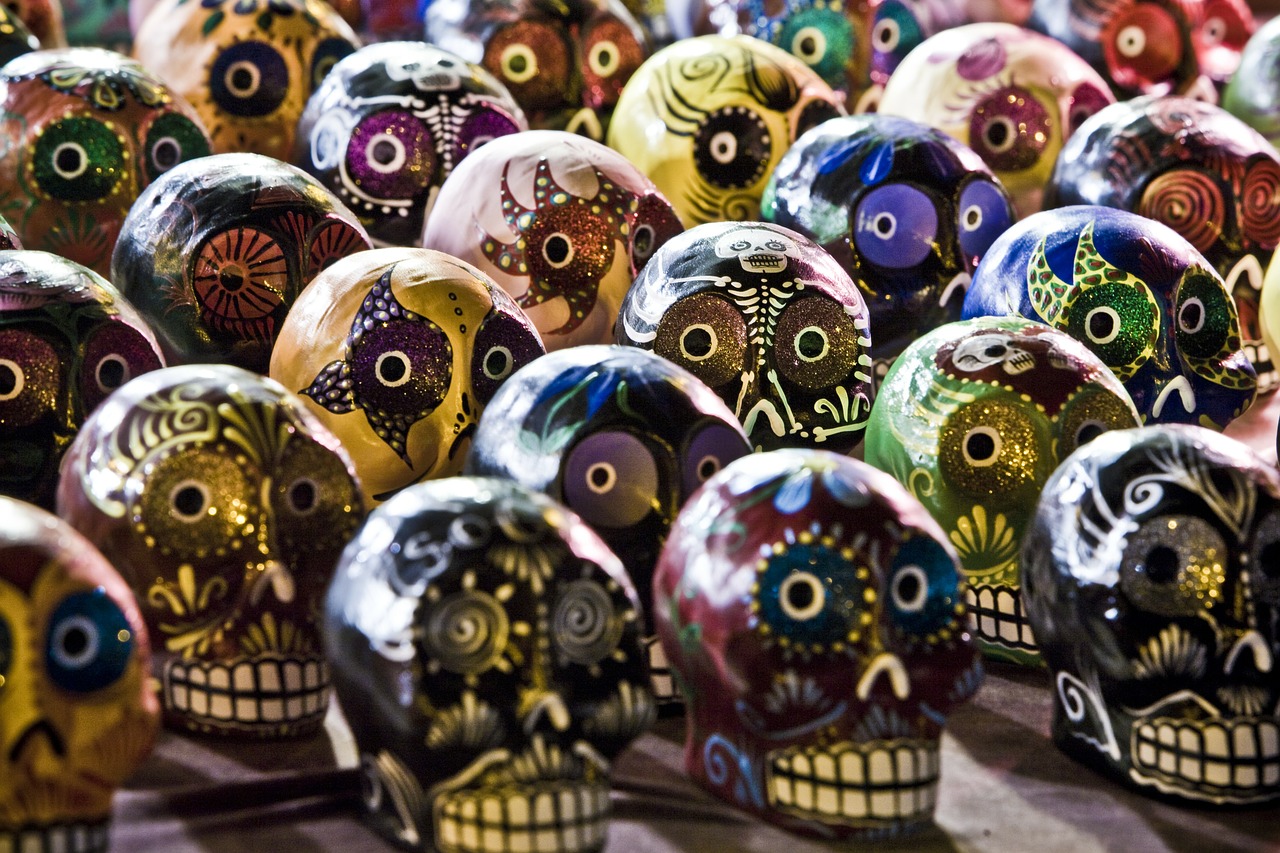 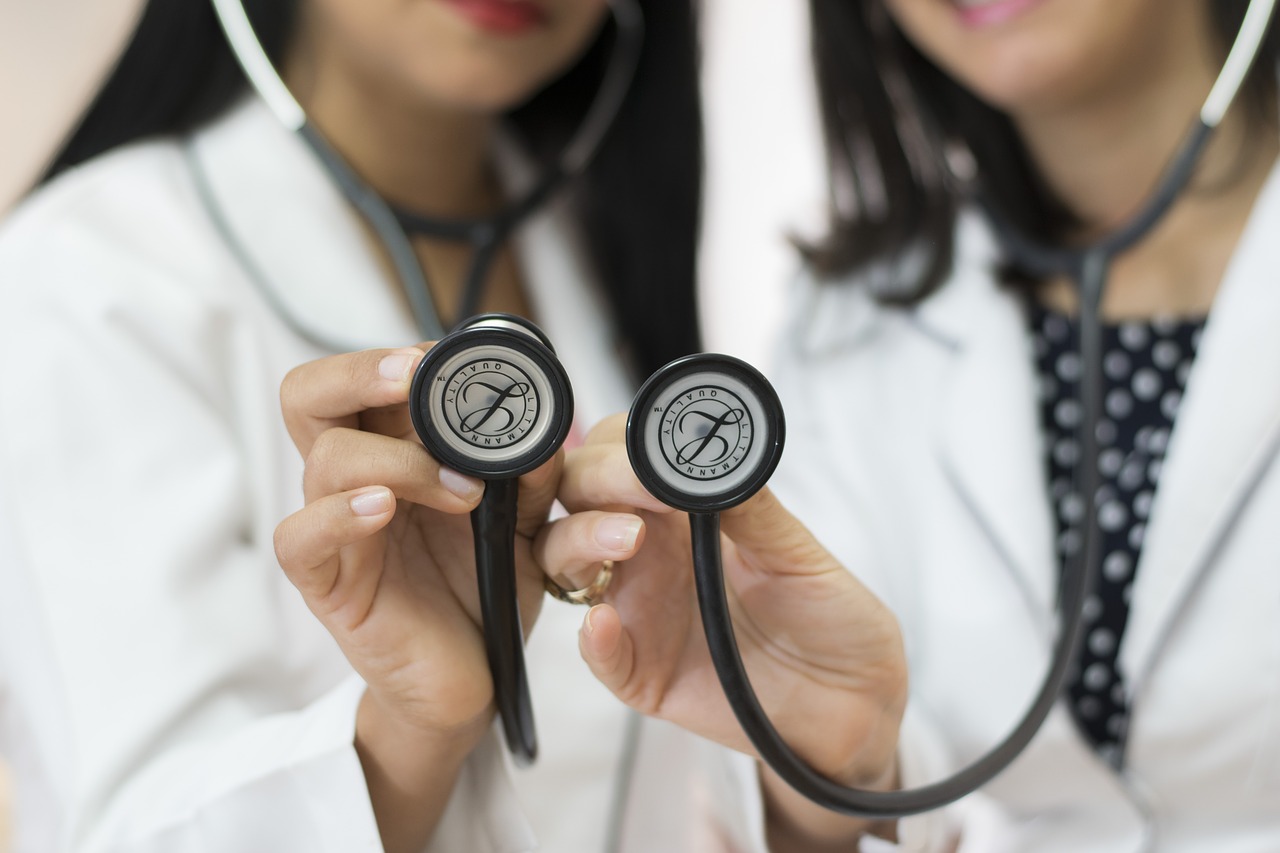 Innleggelse i kommunalt øyeblikkelig hjelp døgntilbud
En pasient skal være vurdert av lege i kommunen forut for en innleggelse. Det er normalt fastlege eller legevaktslege som foretar den konkrete vurderingen av hvor pasienten bør få behandling og som også henviser pasienten til sykehus og kommunalt øyeblikkelig hjelp døgnopphold. Leger i ulike andre behandlingsteam i kommunen har samme mulighet.
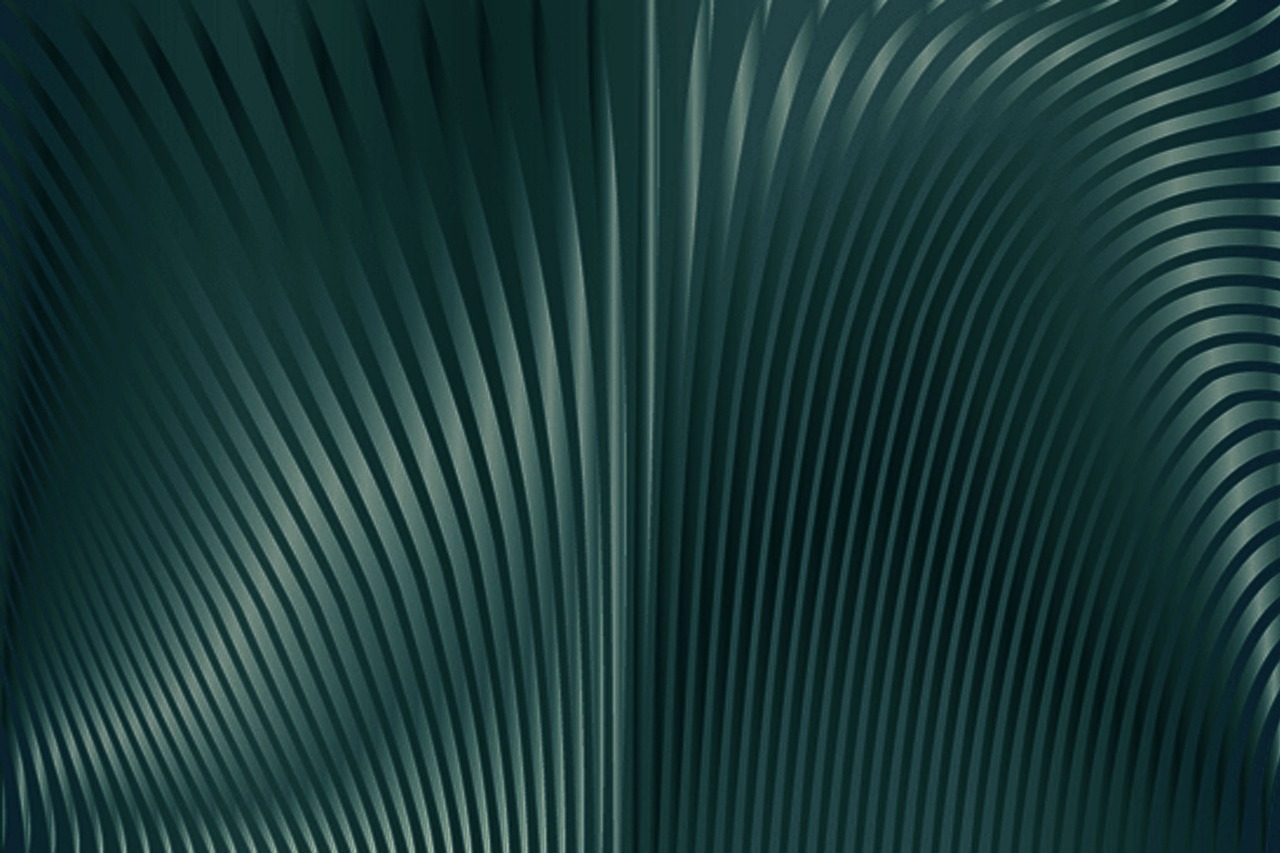 Personellbehov og tilgjengelighet
Kommunen skal tilrettelegge tjenestene slik at personell som utfører tjenester blir i stand til å overholde sine lovpålagte plikter, og i tillegg utvikle og iverksette prosedyrer og systemer og rutiner for å forebygge overtredelse av lovgivningen, jf helse- og omsorgstjenesteloven § 4-1 bokstav c) og internkontrollforskriften § 4 bokstav g).
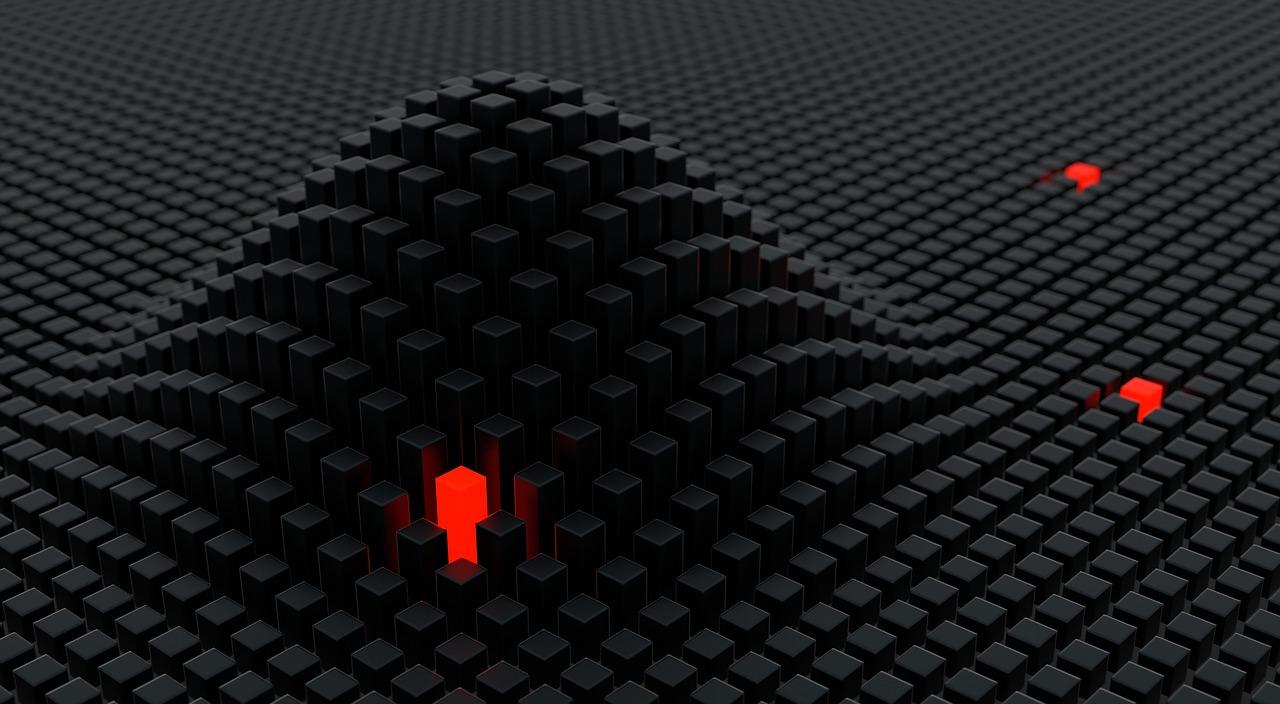 Kompetanse
For å ivareta kravet til forsvarlighet skal kommunene tilrettelegge tjenestene slik at tilstrekkelig fagkompetanse i tjenestene er sikret, jf. helse- og omsorgstjenesteloven § 4-1 bokstav d). Hva som anses som forsvarlig fagkompetanse vil avhenge av hvilke pasienter som skal få tilbud om kommunal øyeblikkelig hjelp døgnopphold. Avtalen mellom helseforetak og kommune må ta utgangspunkt i dette.
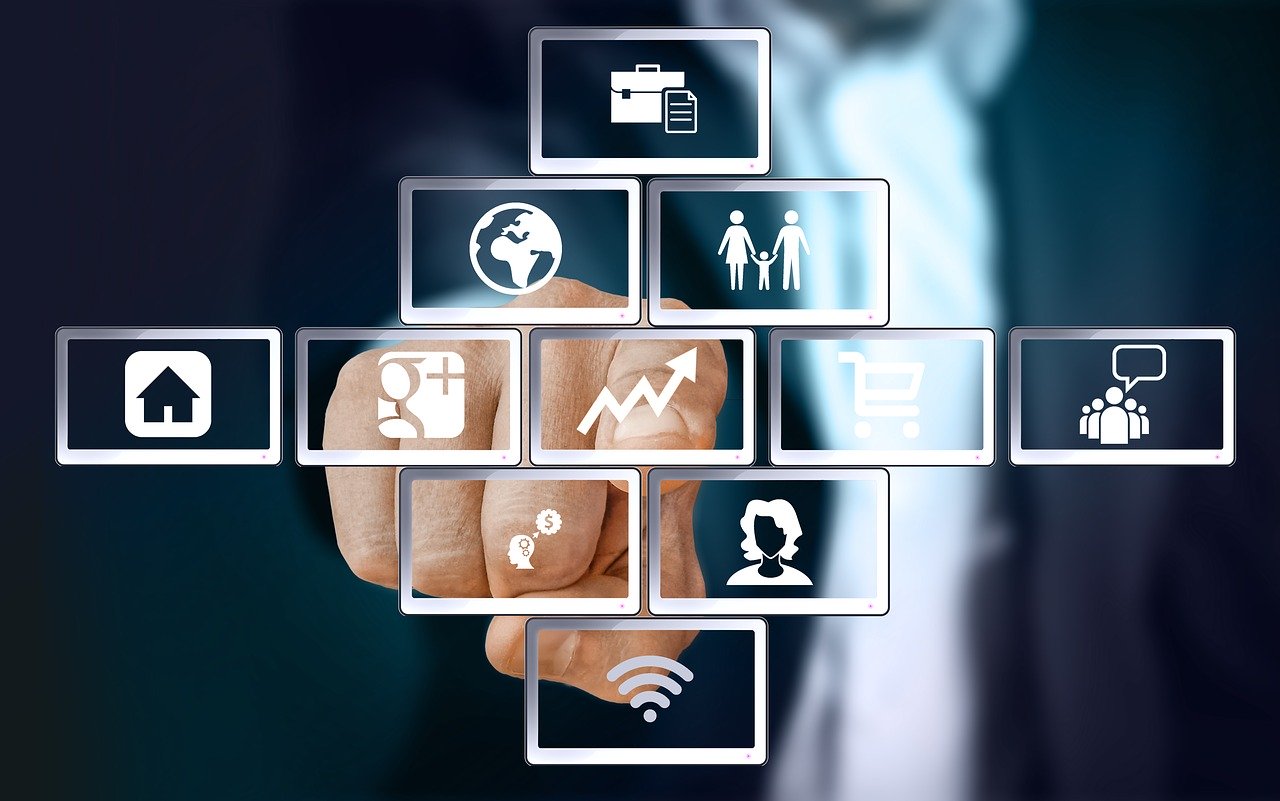 Internkontroll
Det følger av helse- og omsorgstjenesteloven § 3-1 tredje ledd at kommunen har «(…) plikt til å planlegge, gjennomføre, evaluere og korrigere virksomheten, slik at tjenestenes omfang og innhold er i samsvar med krav fastsatt i lov eller forskrift. Kongen kan i forskrift gi nærmere bestemmelser om pliktens innhold.» Med hjemmel i denne bestemmelsen må alle kommunale tjenester ha et internkontrollsystem18. I et slikt system skal ansvarlig for virksomheten blant annet beskrive organisering av virksomheten og fordeling av ansvar, oppgaver og myndighet. Videre skal den ansvarlige blant annet utvikle prosedyrer, instrukser og rutiner som er nødvendige for forsvarlig drift, og iverksette disse blant annet gjennom å lære opp de ansatte. 
Internkontroll skal også bidra til kontinuerlig forbedring av virksomheten, og evaluering av prosedyrer og rutiner er en viktig del av arbeidet.  

Det er viktig at kommuner som samarbeider om legevakt, øyeblikkelig hjelp døgnopphold og tilsvarende ordninger har så like prosedyrer som mulig for å forenkle samarbeid og forebygge misforståelser. Det bør lages rutiner for hvordan samarbeidsinstanser skal bli fortløpende og gjensidig oppdatert på tjenestetilbudet, retningslinjer, telefonnumre, adresser og nøkkelpersonell.
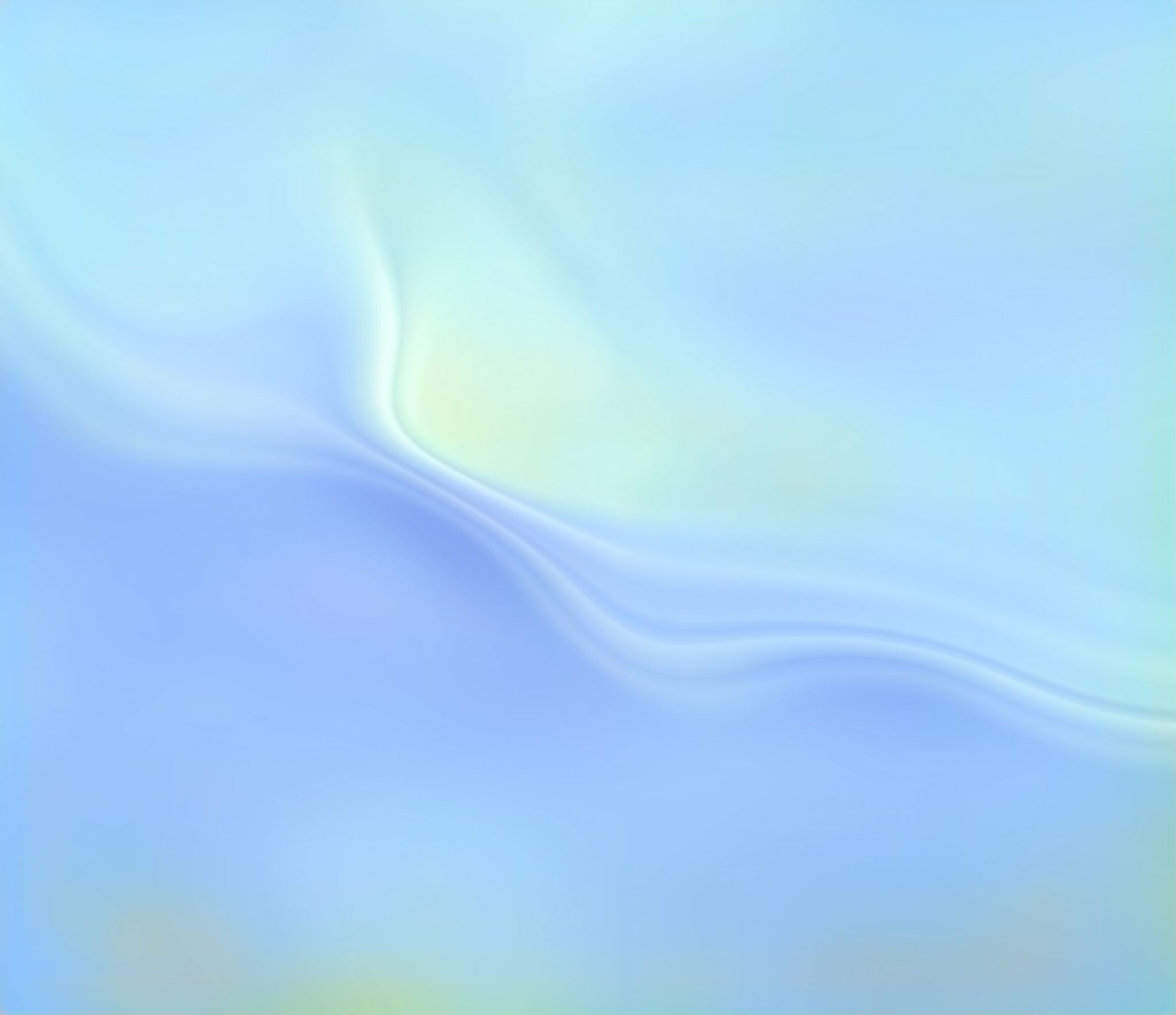 Referanse